ГБПОУ  «Троицкий технологический техникум»
Куляшова О.Н.
 мастер производственного обучения
профессии 15.01.05.«сварщик
(ручной и частично механизированной сварки (наплавки))»
Педагог - наставник
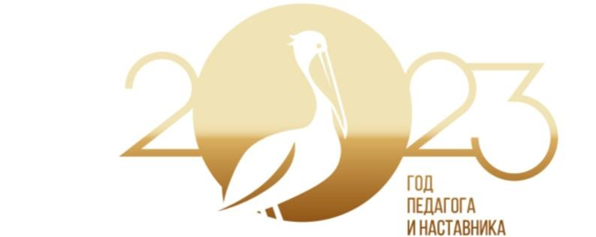 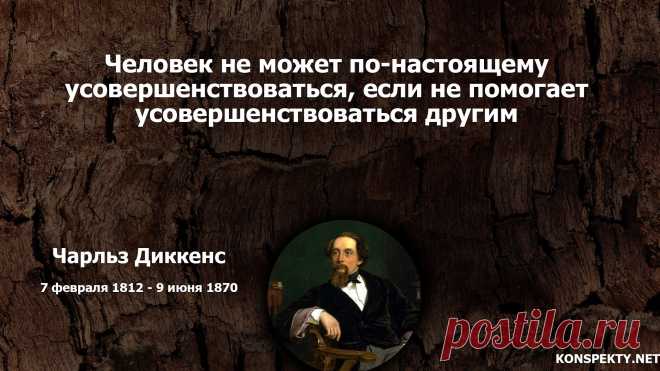 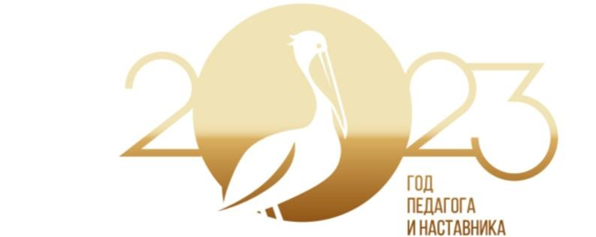 наставник
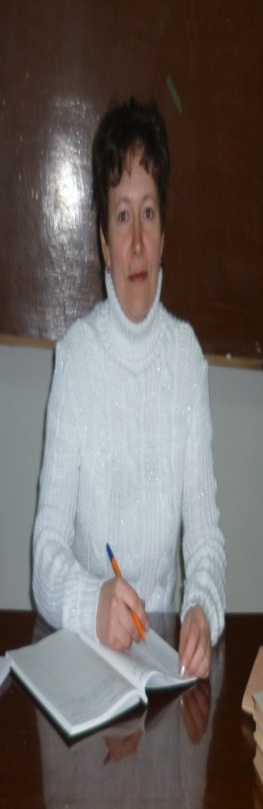 Куляшова О.Н.
   Образование:   высшее
Место работы:   ГБПОУ Троицкий технологический техникум 
Должность мастер производственного обучения
Трудовой стаж:    23 года
Педагогический стаж: 23 года
Категория: высшая
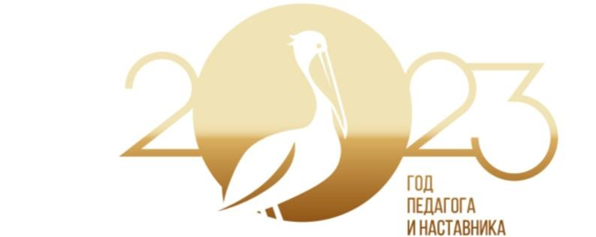 наставляемый
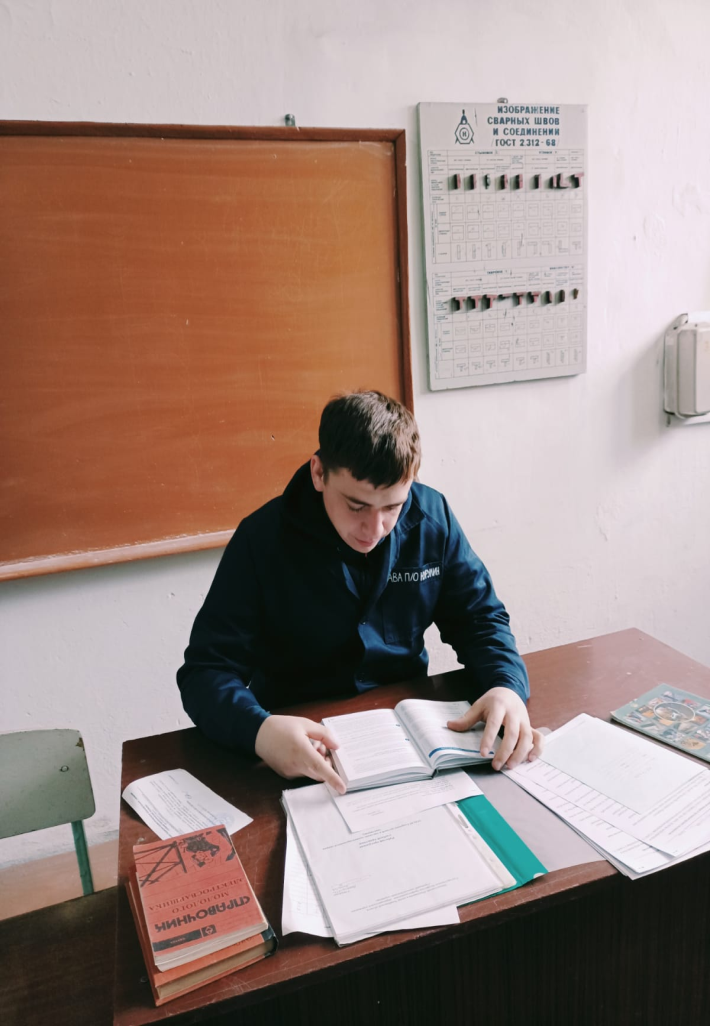 Нуруллин Д.Н.
Образование:  Средне- специальное
  Место работы:   ГБПОУ Троицкий технологический техникум 
Должность мастер производственного обучения
Трудовой стаж:    3 года
Педагогический стаж: 3 года
Категория: нет
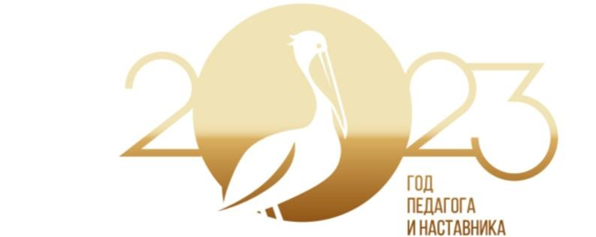 Цели работы
Развитие профессиональных умений и навыков.
 Оказание практической помощи молодому специалисту в вопросах совершенствования теоретических и практических знаний.
Повышение его педагогического мастерства.
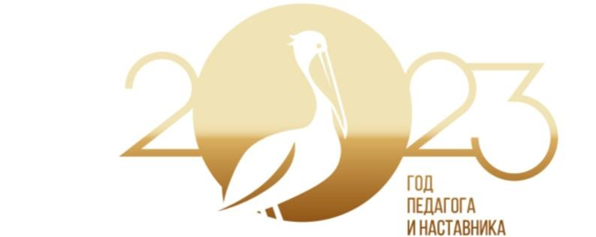 Задачи:
1. Оказание методической помощи молодому педагогу в повышении уровня
организации воспитательно-образовательного процесса и совершенствование форм и методов организации совместной деятельности обучающихся с педагогом;
2. Создание условий для формирования индивидуального стиля творческой
деятельности молодого педагога;
3. Развитие потребности и мотивации в непрерывном самообразовании;
4. Оказание помощи по внедрению в работу новых образовательных
технологий и разработок.
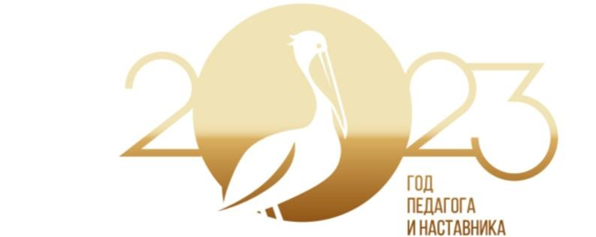 этапы работы
1- адаптационный
2 - основной
3 - контрольно оценочный
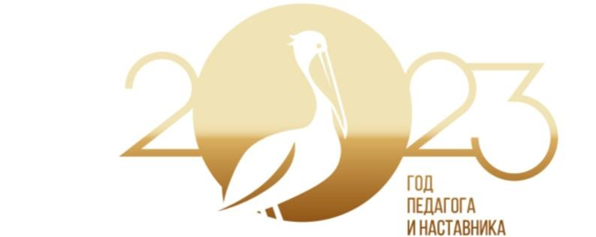 1 этап - адаптационный
Анкетирование
Беседы
Составление плана работы
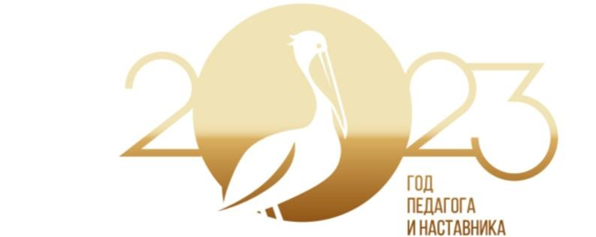 1 этап - адаптационный
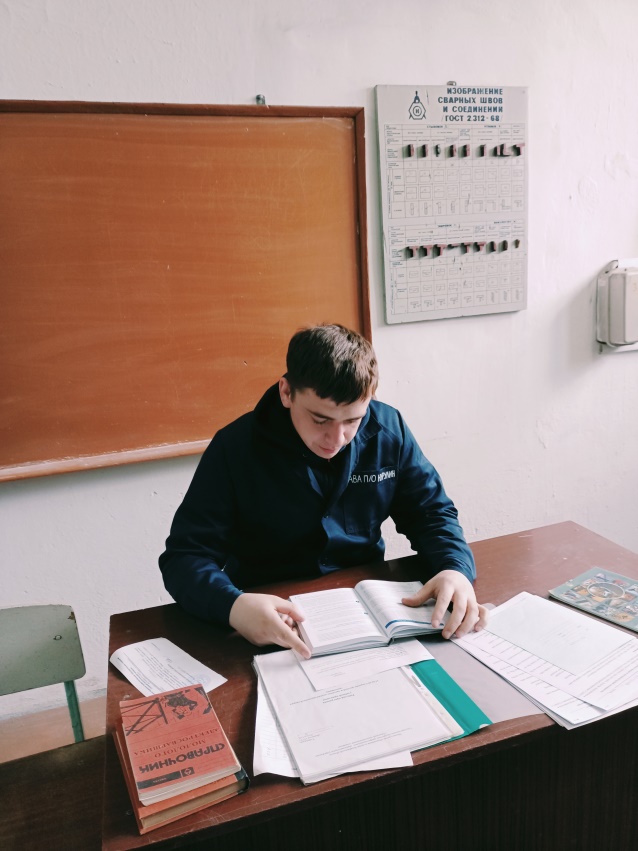 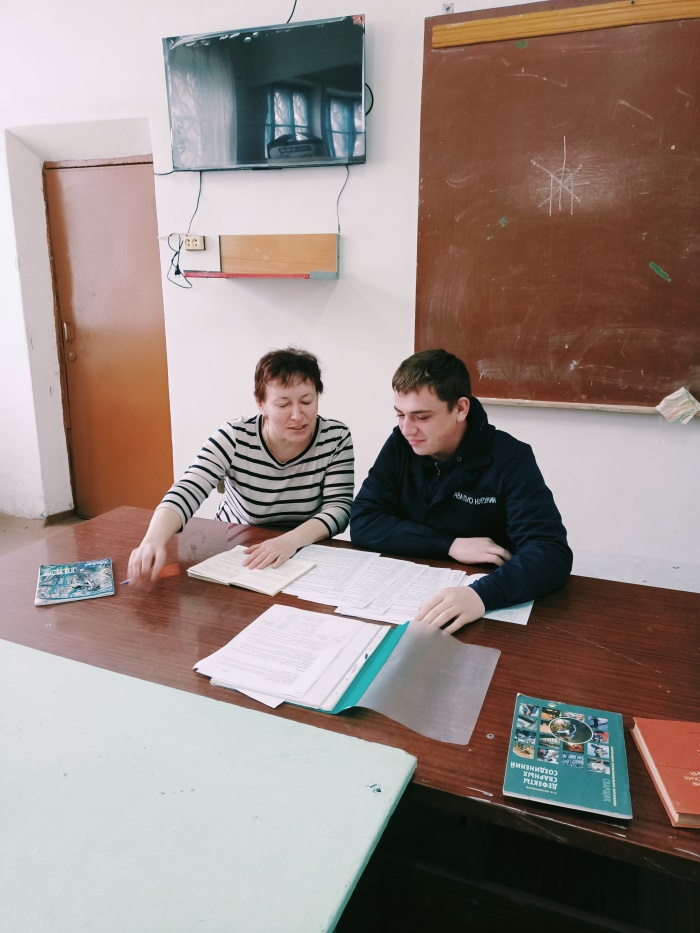 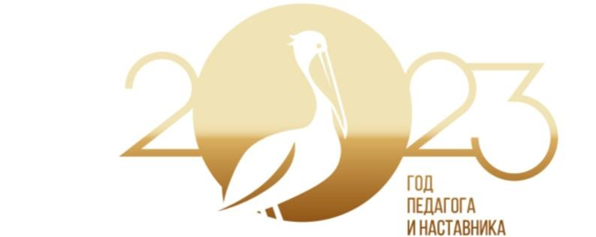 2 этап - основной
- индивидуальные  консультации;
- посещение занятий;
- мастер-классы, семинары, открытые занятия;
- теоретические выступления, защита проектов;
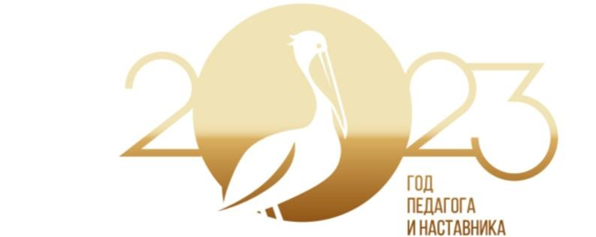 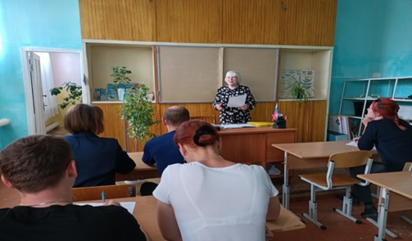 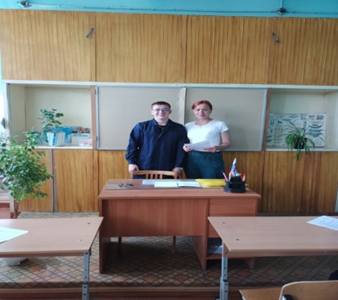 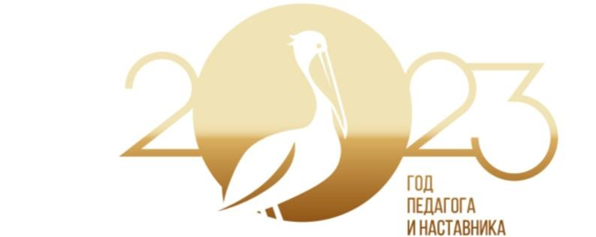 МЕТОДИЧЕСКАЯ  ДЕЯТЕЛЬНОСТЬ
Технология использования компетентностного подхода для развития профессиональных компетенций у обучающихся на уроках производственного обучения.
Методическая тема:
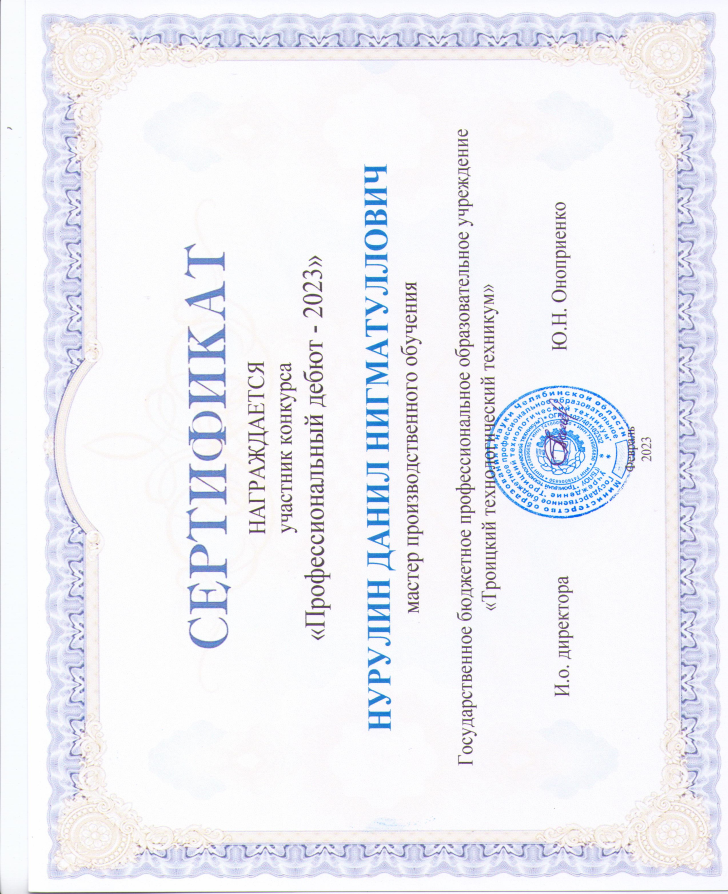 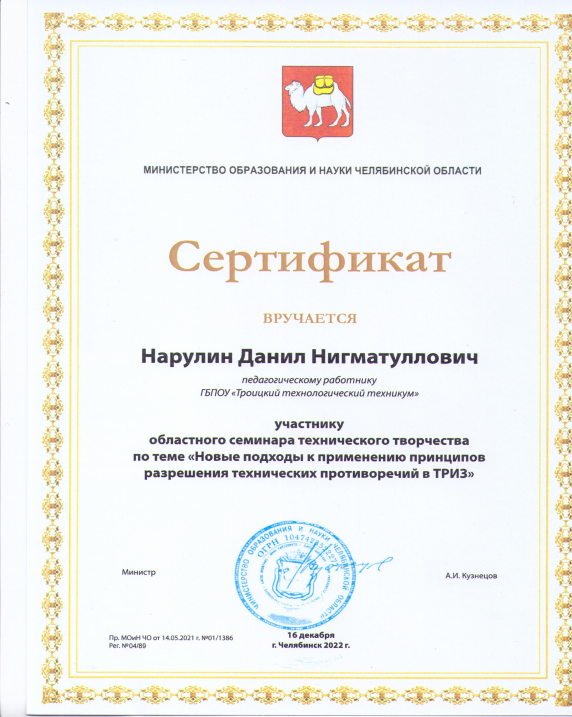 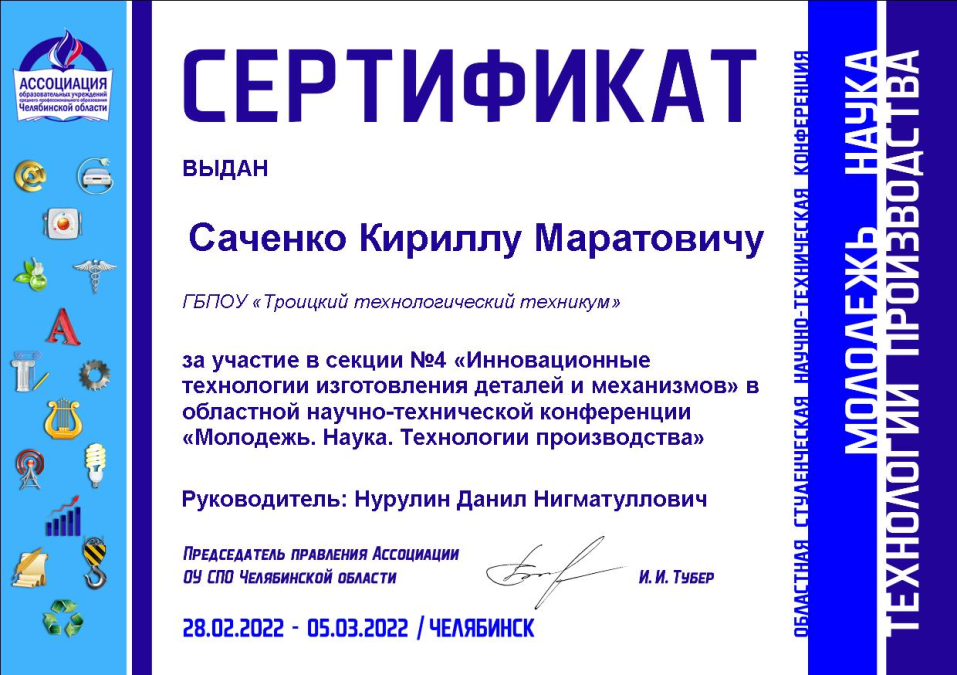 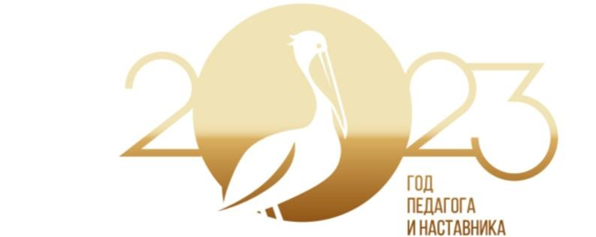 СИСТЕМА ОРГАНИЗАЦИОННЫХ ФОРМ ПРОИЗВОДСТВЕННОГО ОБУЧЕНИЯ
Форма организации процесса производственного обучения
Урочная
Внеурочная
Форма организации учебно-производственной  деятельности обучающихся
Фронтально-групповая
Бригадная (звеньевая)
Индивидуальная
Форма  организации обучающей деятельности мастера производственного обучения
Мастер закреплен  за группой
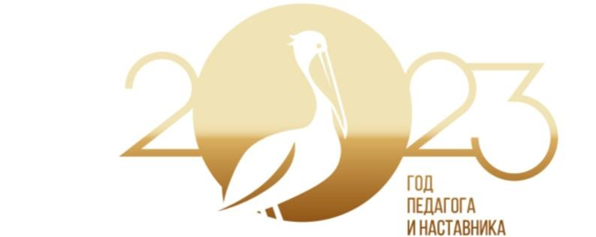 ФОРМЫ  ОРГАНИЗАЦИИ ТРУДА   МАСТЕРА ПРОИЗВОДСТВЕННОГО  ОБУЧЕНИЯ
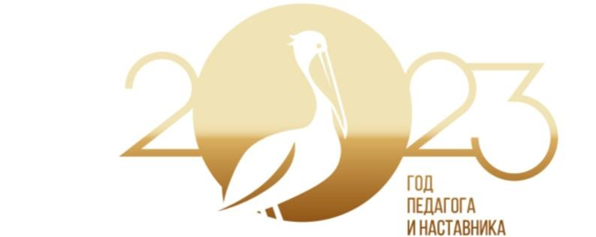 3 этап - контрольно - оценочный
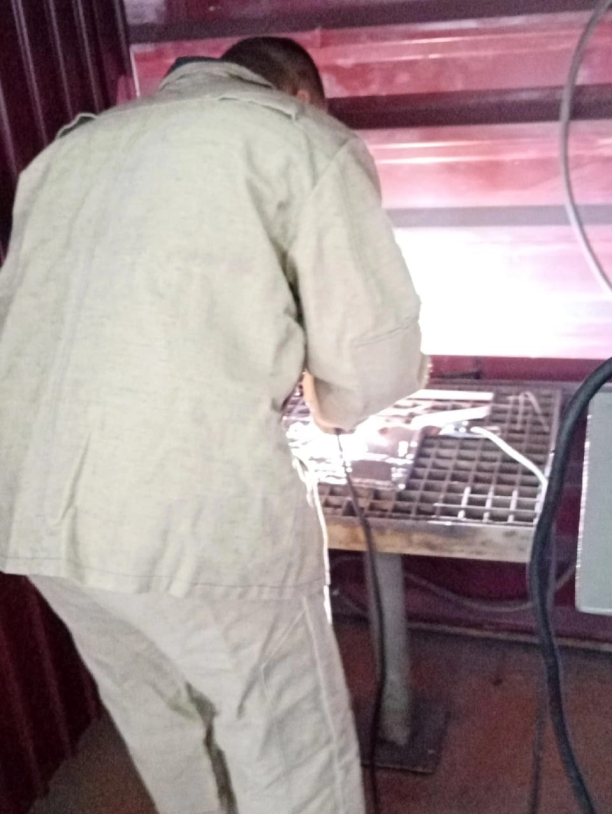 На практике
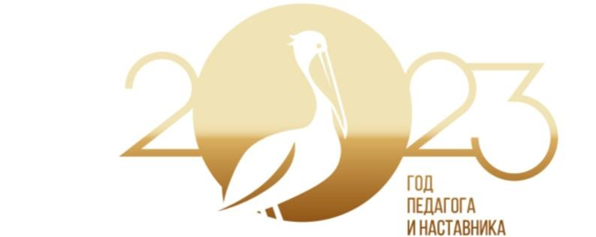 ОРГАНИЗАЦИЯ УЧЕБНОЙ ПРАКТИКИ
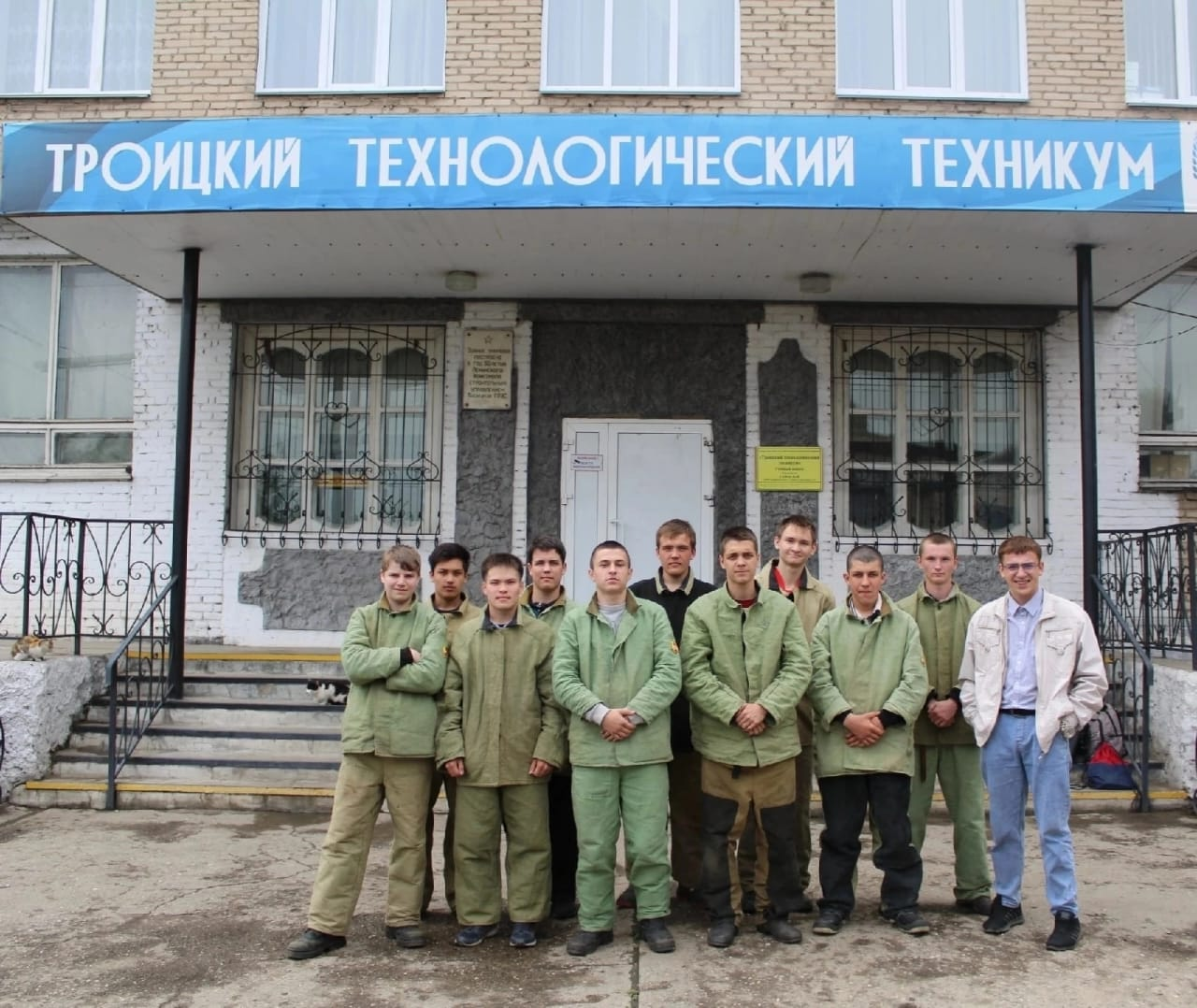 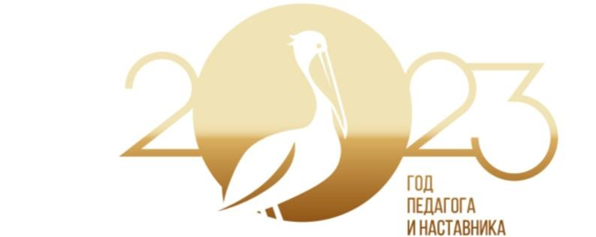 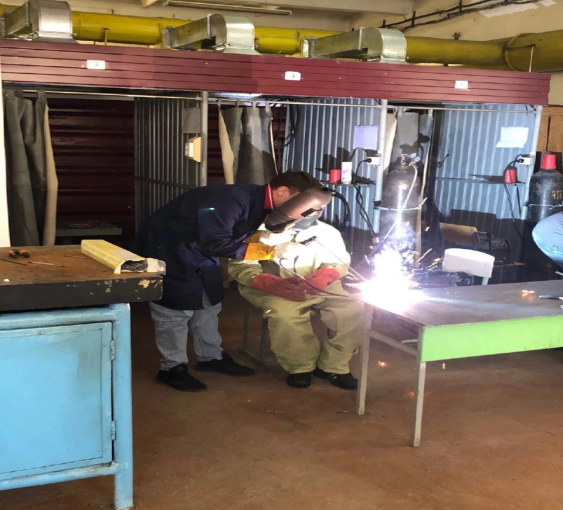 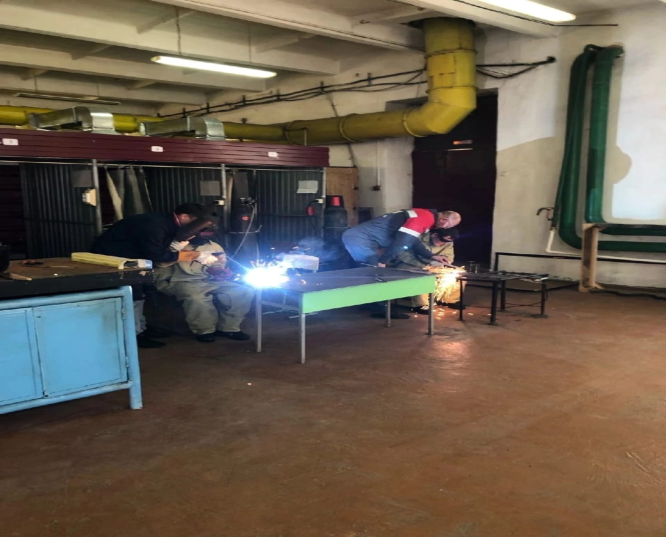 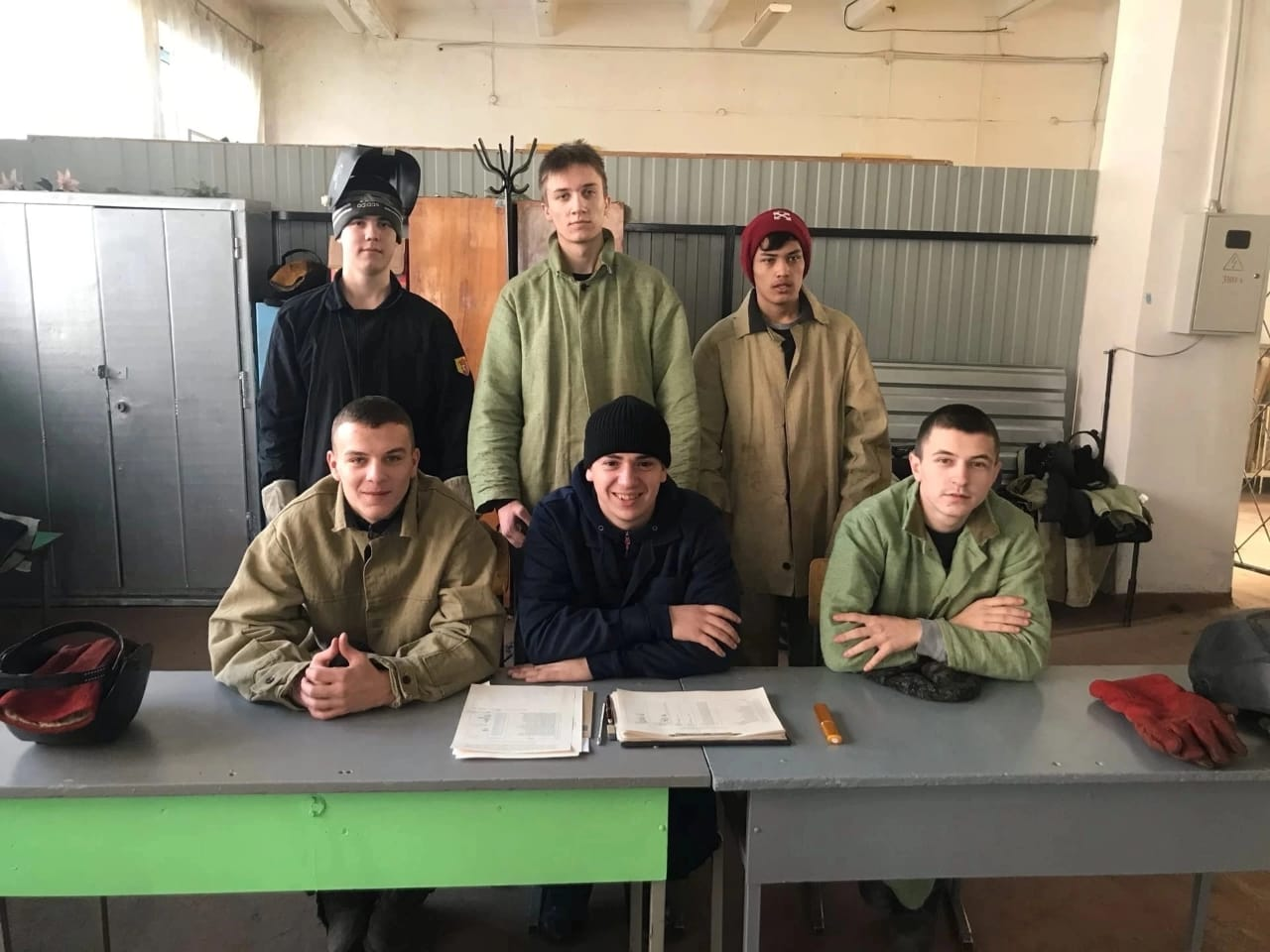 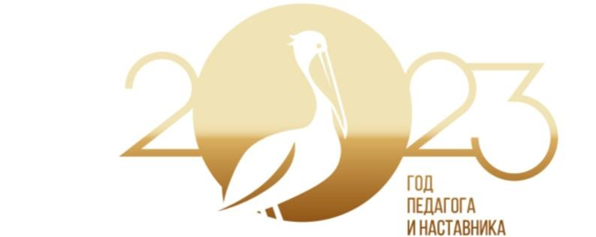 3 этап – контрольно - оценочный
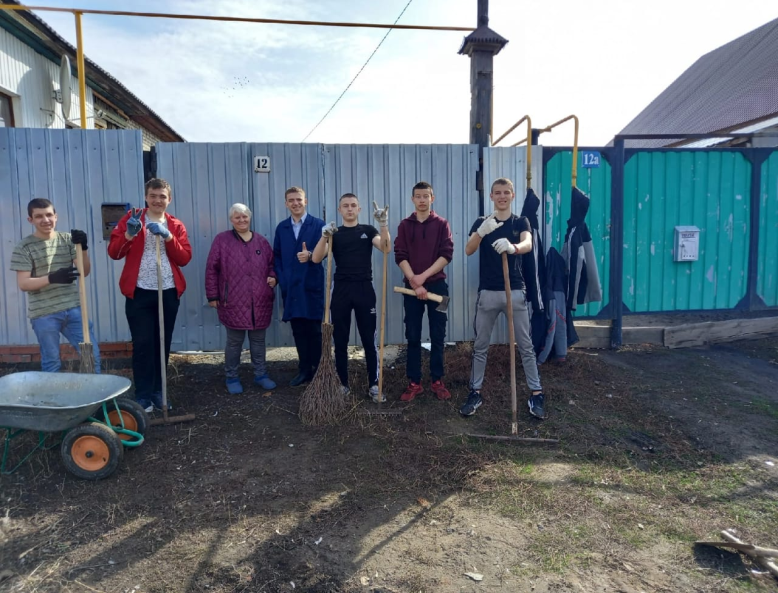 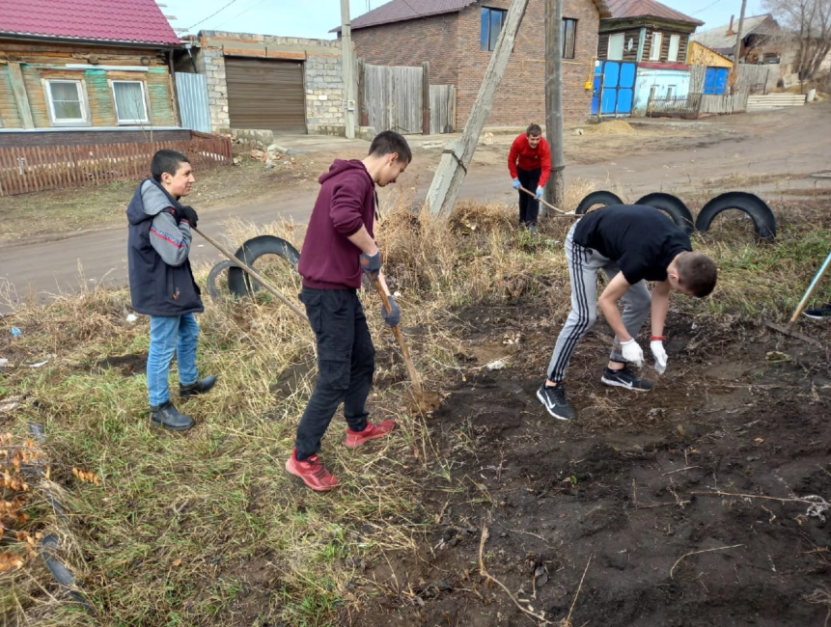 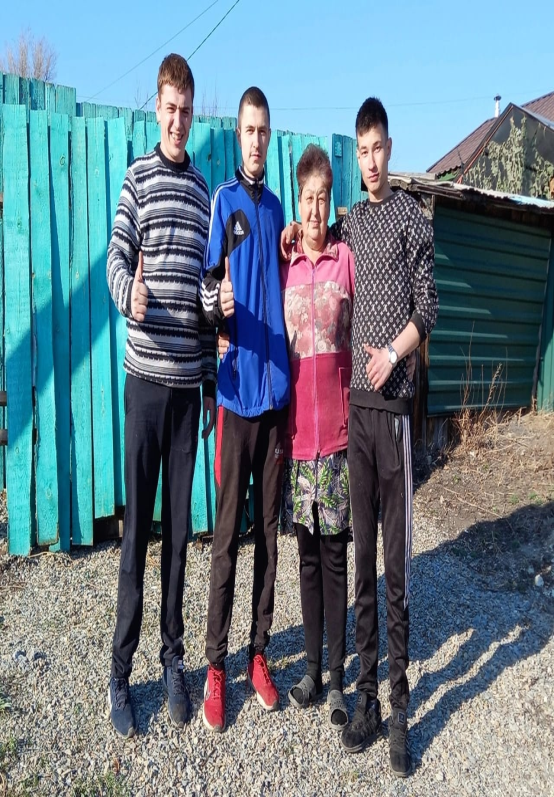 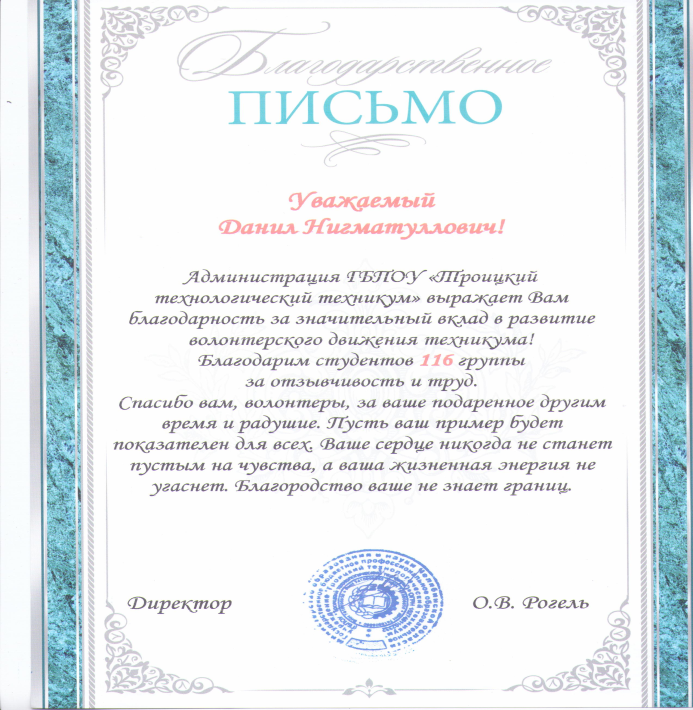 Мы волонтеры
ВНЕУРОЧНАЯ ДЕЯТЕЛЬНОСТЬ
ЭКСКУРСИЯ   НА ПРЕДПРИЯТИЕ
СОЗДАНИЕ
СТЕНГАЗЕТЫ
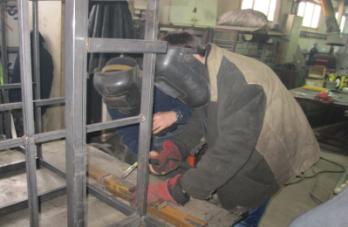 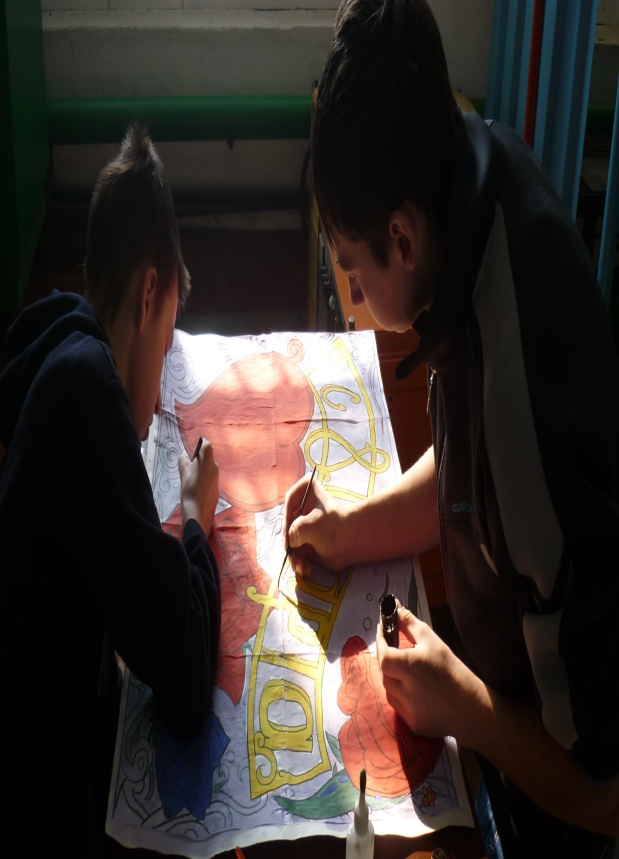 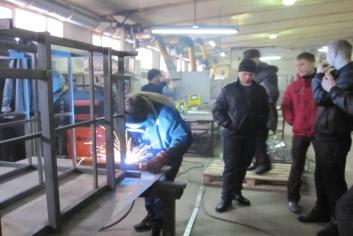 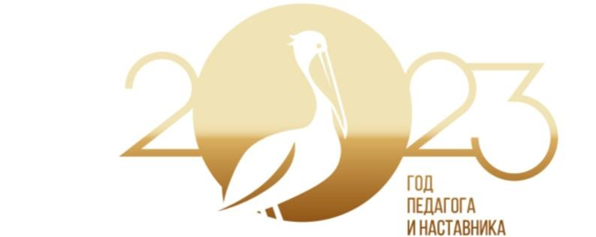 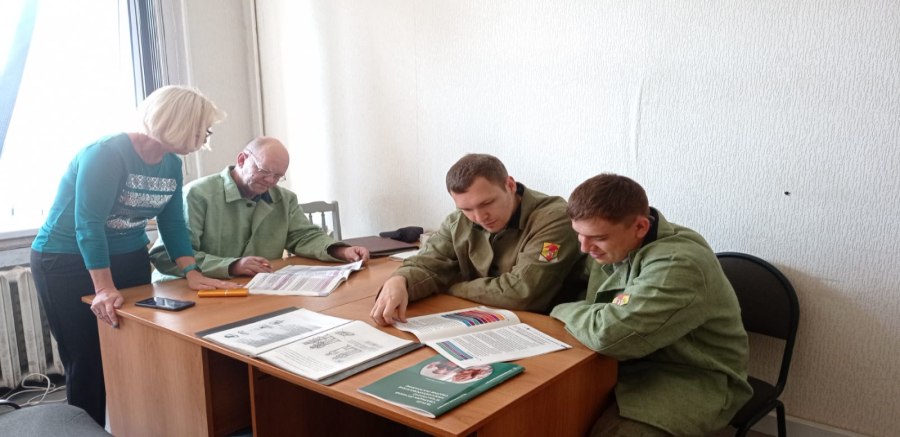 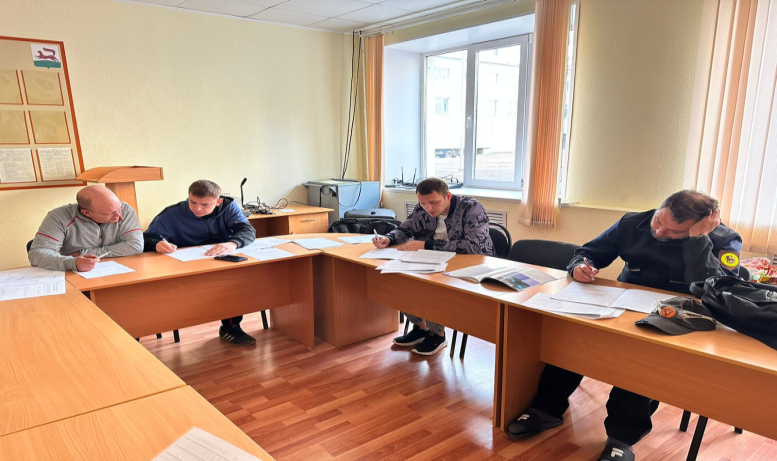 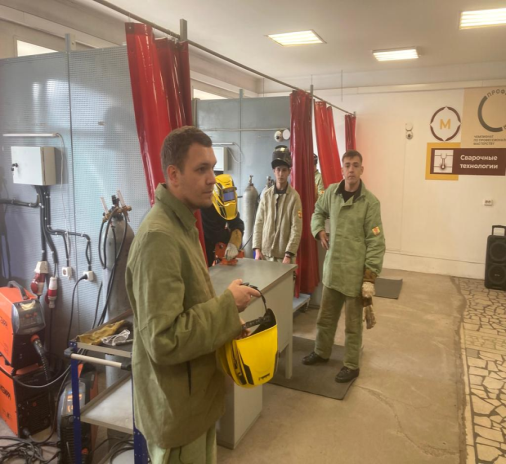 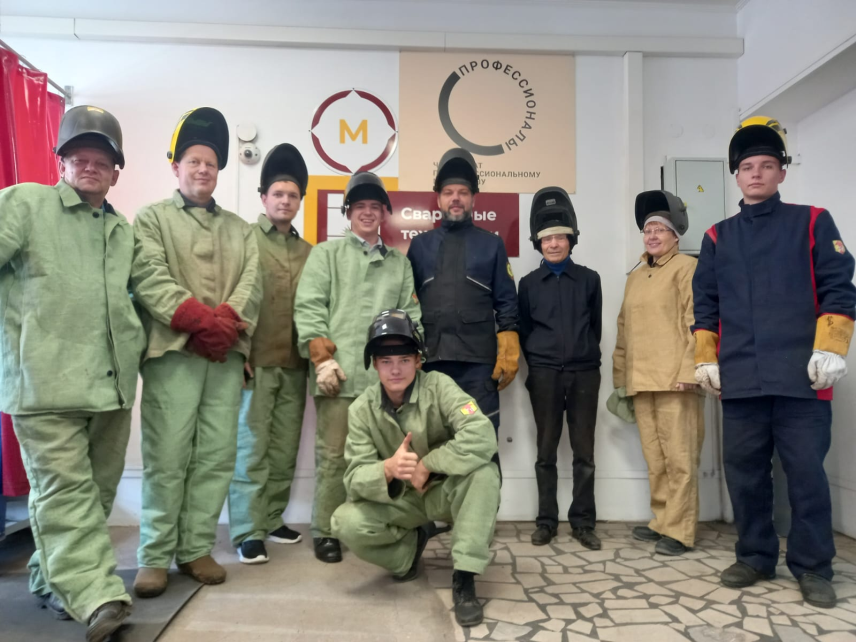 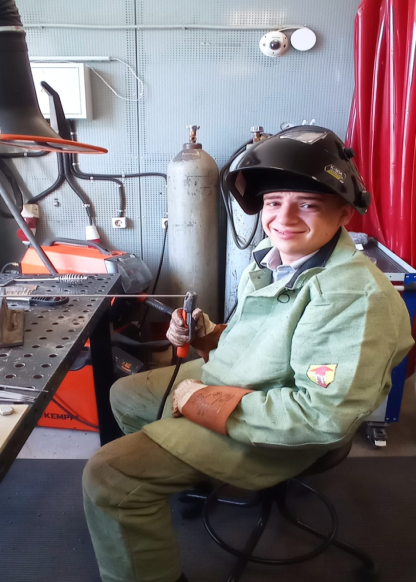 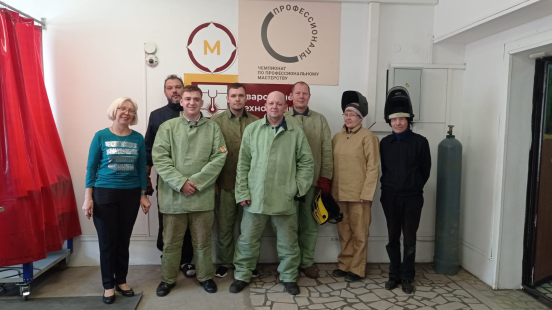 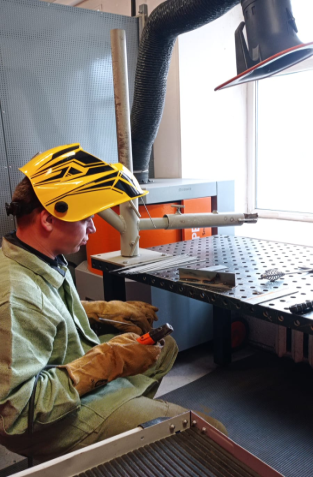 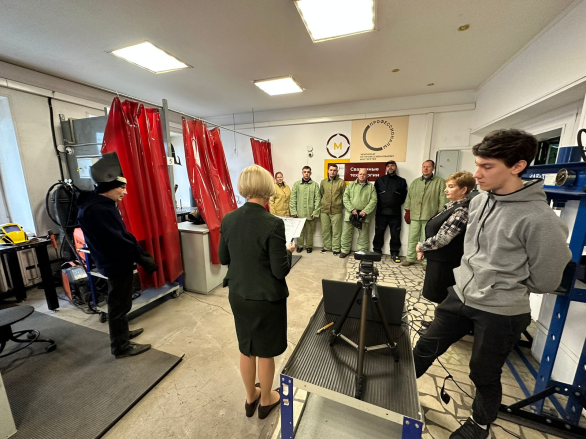 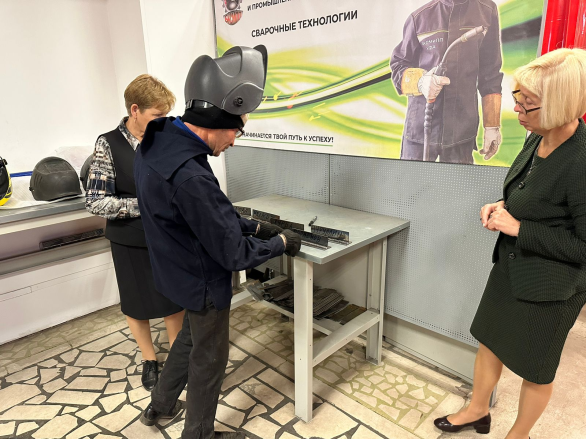 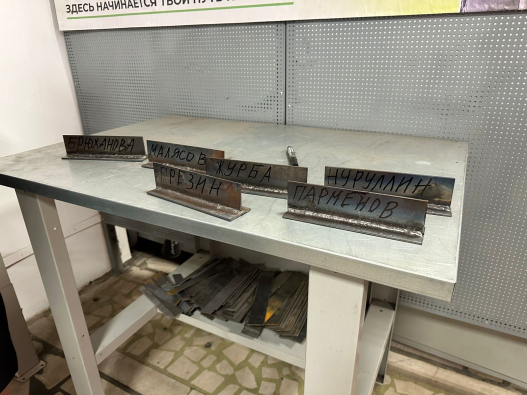 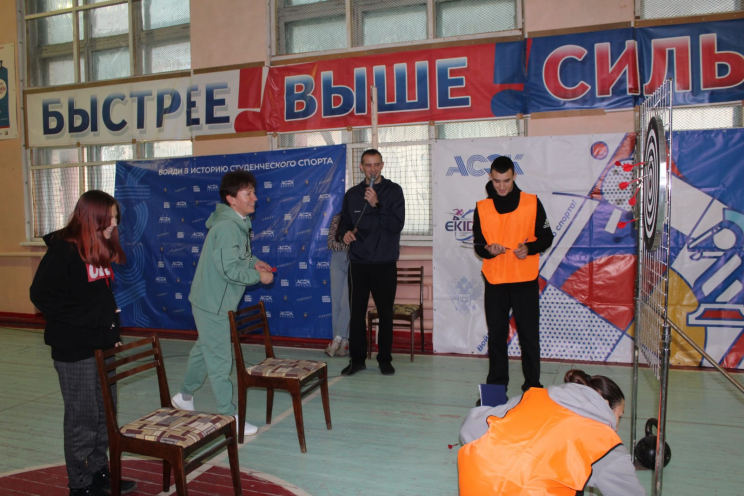 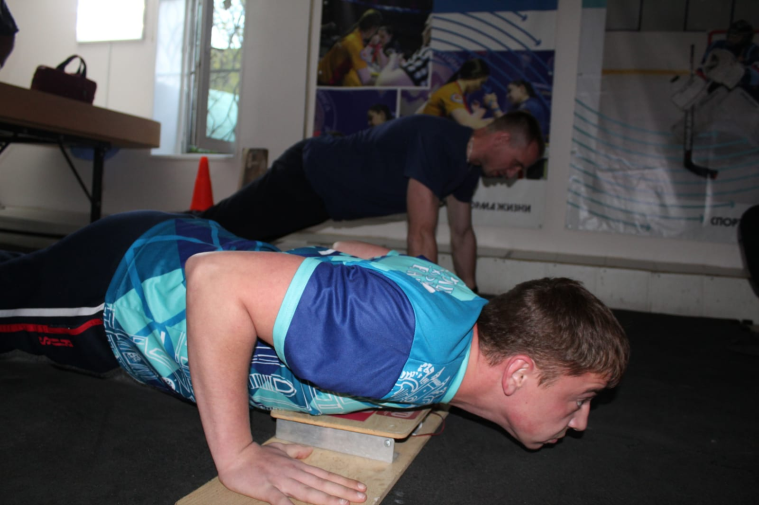 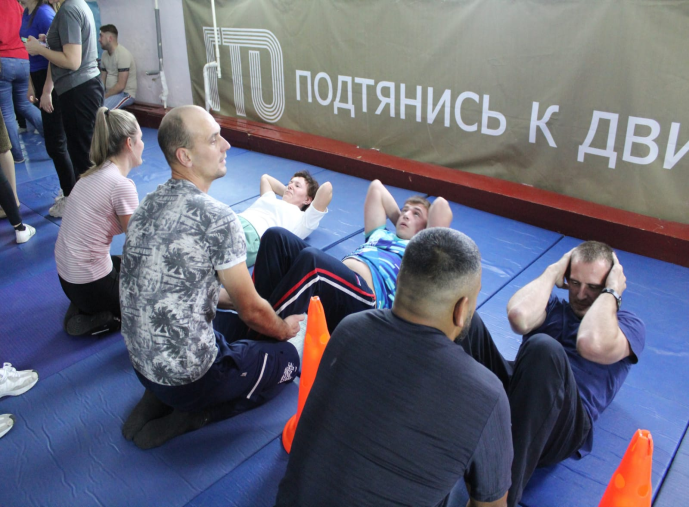 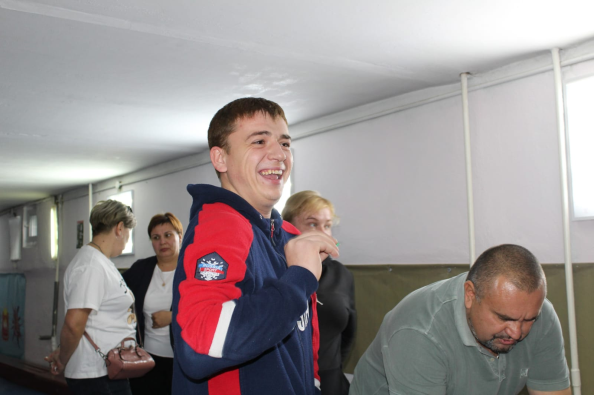 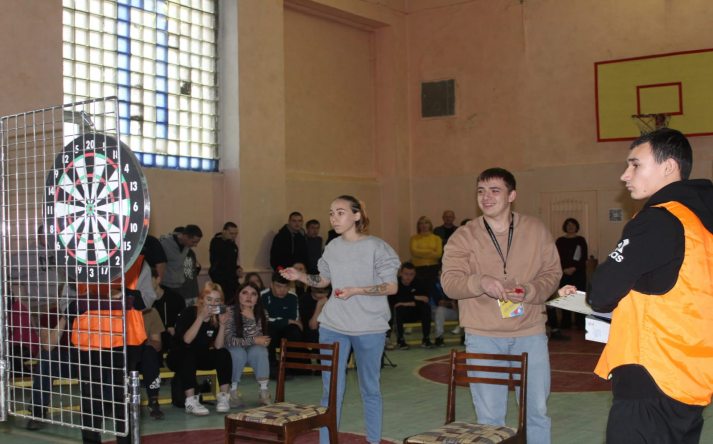 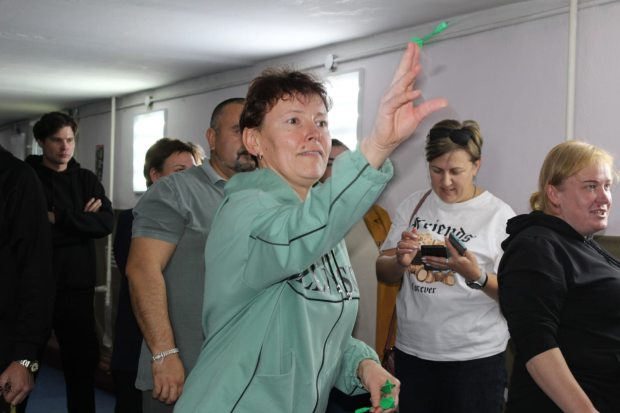 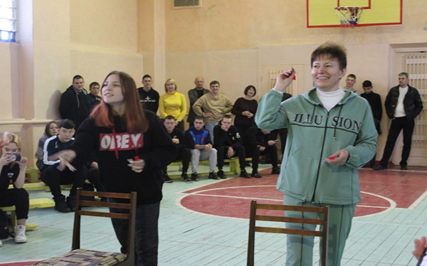 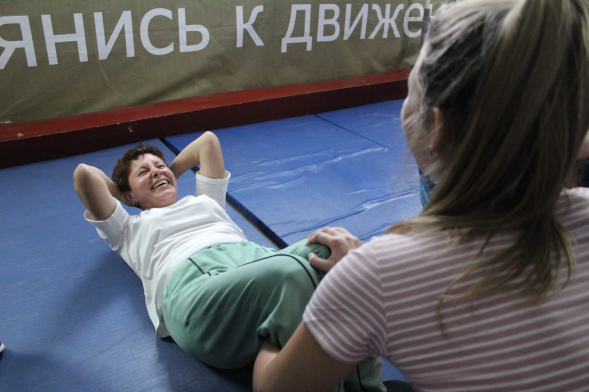 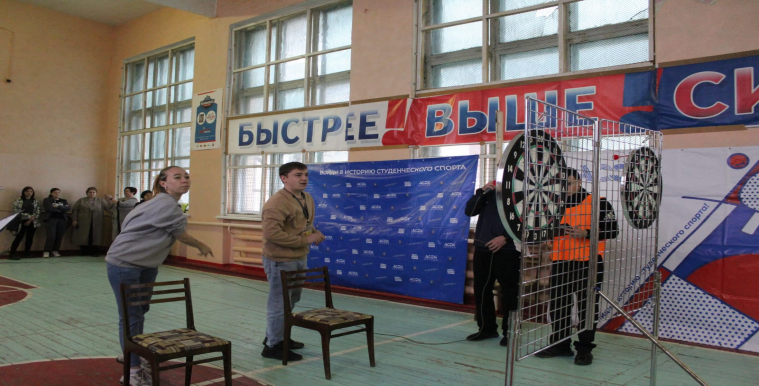 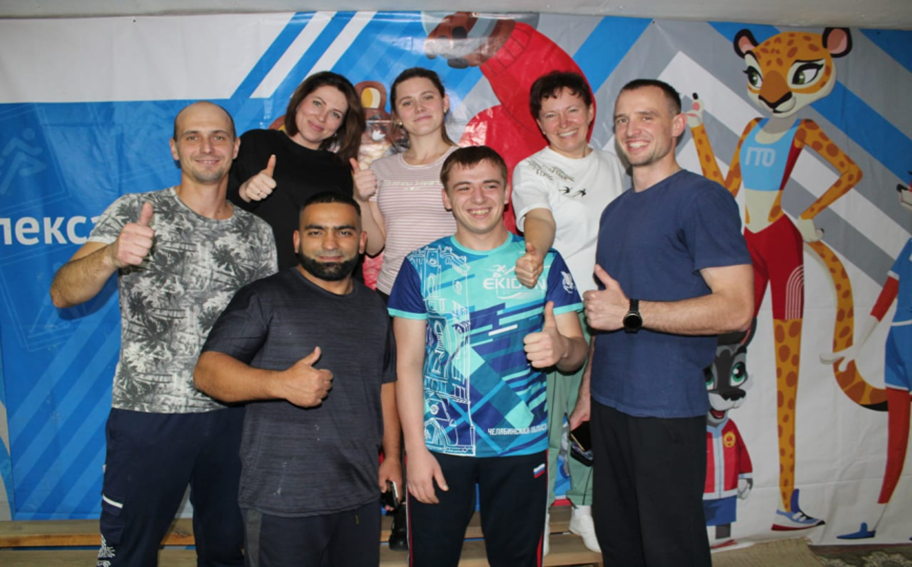 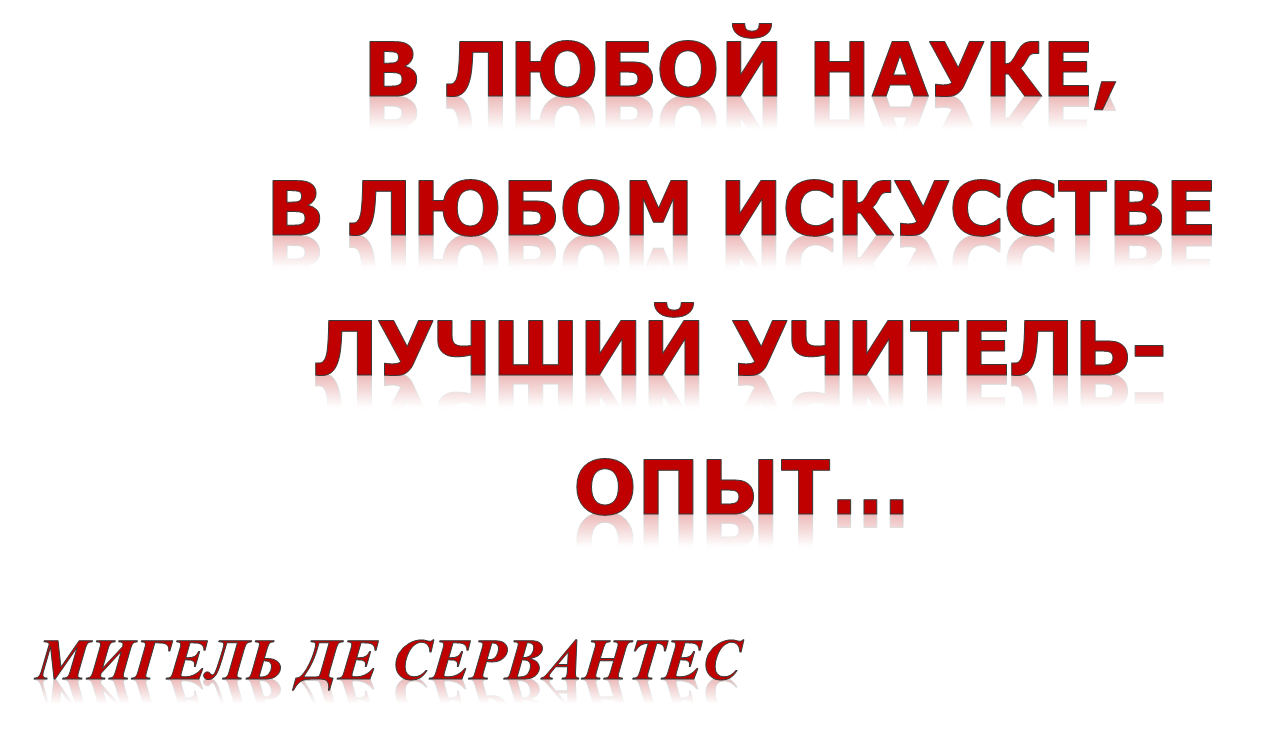 СПАСИБО     ЗА ВНИМАНИЕ!